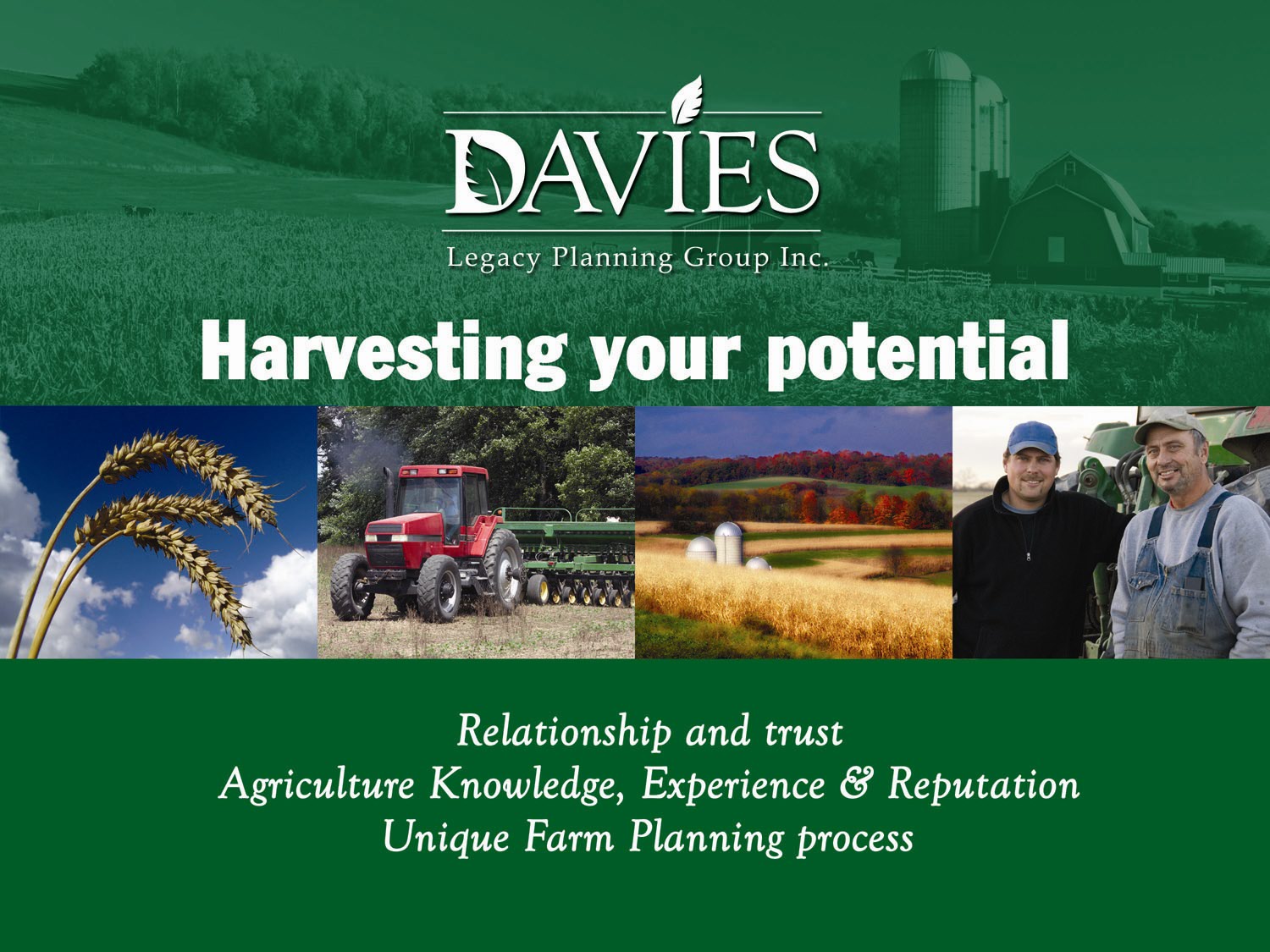 Any questions during or after session please text us at:

519-437-9059
Your Business Plan
Your roadmap for you and others to follow
Start by asking yourself why am I doing this
Who will be my audience
What are your business values
Mission Statement-Meaning of your business 
Vision Statement- What will it look like
Business Planning
Describe your business
What does your business do well
What have been the successes of the business
What has been challenging for your business
Describe your market 
What opportunities exist in that market
Business Planning
Describe who are your advisors
Are they well rounded with different expertise
Out of the box thinkers who will challenge you 
Should they all be from Ag
Are they diversified in the way they think and approach new projects
S.W.O.T.
Transfer of Roles & Responsibilities
Goals and Objectives
What are your long range objectives
Now what are your short term objectives
Keep it down to 3-4 annually 
Measuring process towards goal completion 
SMART goals
Use Activity Plans
Your Financial Plan
Use the Correct Software
You need cash flows
You need to do projections 
You need to do monthly or quarterly budgets
You need to calculate key financial ratios
And “Oh yes it should help you report for tax purposes”
Cash Flow
Variable Costs
Fixed Cash Outflows
Cash Balance
Accrued Income-Your true picture of profitability
Finance Metrics
EBIT
EBIT - $429,772
Finance Metrics
Finance Metrics
Your most important Ratio
Know Your DEBT SERVICING CAPACITY
1.12
In other words this farm had $1.12 to pay every $1.00 on debt.  
In the supply managed commodity farms I like to see this at 1.20. Non-supply managed commodities 1.30
How did we get Debt Servicing capacity
He had $262,702 of interest & principle to pay
His accrued income without interest was $208,966 deduct living costs of $30,000.
He does not have to pay dep. of $116,004
He has ($178,966+$116,004) to pay $262,702
$294,970 divided by $262,702= 1.12
Debt to Equity Ratio
Fair Market Value of the business $7,024,442
He owed $1,617,376
He is worth the difference $5,407,066
The debt to equity is $1,617,376/$5,407,066
0.299
Good or Bad??
In the industry a progressive farmer should be close to 50%. I feel a comfortable area is 40%
A retiring farmer may have a low ratio
Low debt/equity farmers are not growing.
Caution. You could have a debt ratio that indicates you should grow but does you debt servicing capacity support extra investment.
New Farmer
Asset rich cash poor
Owned 5 farms very little debt
Cash crop farmer who lost money in 2015
His problems were:
Machinery investment $2,100/ac. ($850/ac.)
Wanted highest yield - spent $100+ per acre more
Farm Business Ratio Analysis
KNOW YOUR COST OF PRODUCTION
http://www.omafra.gov.on.ca/english/busdev/bear2000/Budgets/budgettools.htm
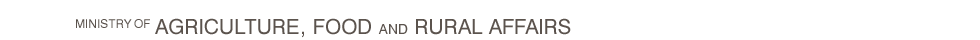 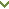 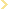 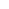 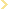 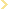 Goals
Operate the machinery over 2,400 acres.
Apply the 5% Rule.
Re-amortized debt owing on the farm.
The 5% Rule
Current on Corn
Projected on Soybeans
Selling price………..$5.05/bu.
Cost per bushel…..$4.85/bu.
Return ……………….$0.20/bu.
Yield per acre…………156 bu.
Profit per acre…..$31.20/ac.
On 282 acres total net was 
$8,798.40
Selling price……..…$5.30/bu.
Cost per bushel.….$4.61/bu.
Return………..………$0.69/bu.
Yield per acre……..163.8 bu.
Profit per acre…$113.02/ac.
On 282 acres total net was  
             $31,871.64
5% Rule
Little changes make big differences
Increase selling price by 5%
Reduce costs by 5%
Increase yield by 5%
Result - 262.24% difference to your bottom line
Management
You cannot manage what you cannot measure!
Where do I start
Calculate your Fair Market Value of what you own today. 
Calculate your debt.
Determine your accrued income.
Incorporations- Need to give your accountant one more piece –Fair Market Value
Benchmarking
Benchmark your progress every year comparing the ratios to your previous ratios.
Benchmark against industry standards.
Success
Success will occur when opportunity and planning meet.

In the future it may not be the smartest or the hardest working individuals who will succeed the most. It will be those who adapt to change the quickest.
Growing Forward 2
Farm Financial Assessment

Attend Session Feb 9th here

Special Provisions
Note
I have enjoyed giving you this presentation and it is only my views as a succession quarterback.
   You MUST consult your taxation and legal professionals before you implement any of the strategies that I have outlined in this presentation.
Any questions during or after session please text us at:

519-437-9059